Chapitre 3 : Un exemple de plan de séquence 
Tout professeur est libre de son organisation et de ses choix pédagogiques. Il peut suivre les propositions ci-dessous, les adapter ou utiliser le manuel à sa guise.
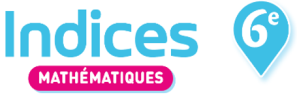 La division euclidienne
1
3 - Résoudre un problème
Pour démarrer
        Rituel 3
QF n° 93
Méthode 2
Exercices 
n° 104* – 105* – 108**
n° 153** – 165**
Pour les plus rapides
n° 106*
1 - Vocabulaire et calculs techniques
Pour démarrer
Rituel 1 
Activité 1
Cours  et Méthode 1
1. La division euclidienne 
Exercices
n° 11 – 53 
n° 20 – 67 – 68 – 69 – 96* – 97*
n° 70 – 98* –101* –102**
2 - Multiples et diviseurs d’un nombre entier
Pour démarrer
Rituel 2
Calcul Mental   n° 57 – 58 – 30 – 31
Cours
        Multiples et diviseurs d’un nombre entier
Exercices 
n° 12 –26 –28
n° 74 –75 –76 –77 –78 –79
Pour les plus rapides
n° 146  jeux
MathALEA
Ce que je dois savoir page 72
La division décimale
2
1 - Calculs techniques
Pour démarrer
n° 32 – 33
Activité 2
Cours et Méthode 3 
2. La division décimale
Exercices
n° 80
n° 110* – 113* – 114* – 115* – 117*
2 - La division par 10, par 100 ou par 1000
Pour démarrer
Rituel 4
Calcul Mental   n° 63 – 64 – 65 
Cours et Méthode 4
 La division par 10, par 100 ou par 1000
Exercices
n° 85 – 87 – 88 – 89
n° 120* – 121** – 127*
Pour les plus rapides
n° 147 jeux
3 - Résoudre un problème
Pour démarrer
	    QF n° 109
	    Activité 3 
Méthode 5
Résoudre un problème avec une division décimale
Exercices
n° 92 – 119* – 125* – 126* – 130* – 133* – 149*
n° 156** – 158** – 159**
Pour les plus rapides
n° 176 énigmes et défis
3
4
Le sens de la division
Algèbre
DM ou 
Problème à prise d’initiative
      page 84
1 - Résoudre des problèmes algébriques
Pour démarrer
QF n° 138
Cours et Méthode 6 
4. Algèbre
Exercices
n° 139** – 140** – 141* – 143* – 144**
n° 168** 
	Pour les plus rapides
n° 171***
1 - Exercices
Pour démarrer
	     QF n° 134
Cours 
3. Le sens de la division
Exercices
n° 135* – 136* – 137*
Pour les plus rapides
n° 170***
Culture générale
      page 73
Je pars du bon pied pages 62 et 63 :
les élèves en difficulté pourront être dirigés vers ces pages.
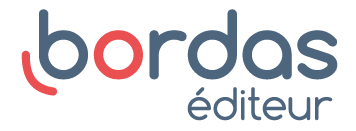 Les étoiles : * fragile  ;  ** satisfaisant (niveau attendu)  ; *** expert.